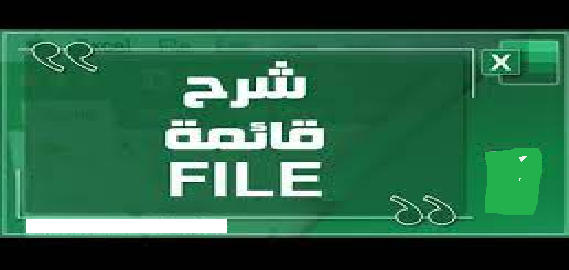 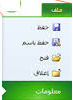 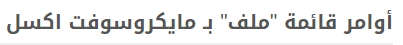 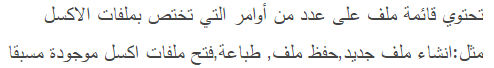 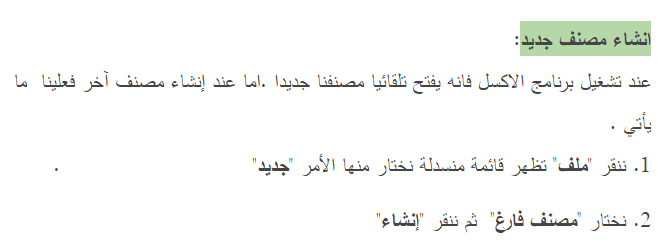 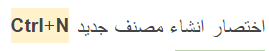 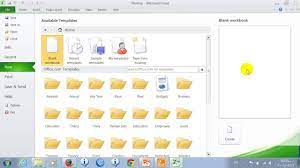 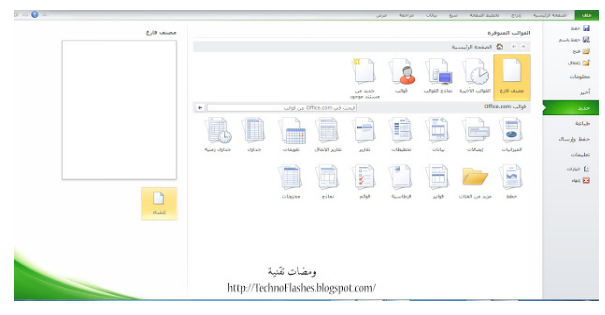 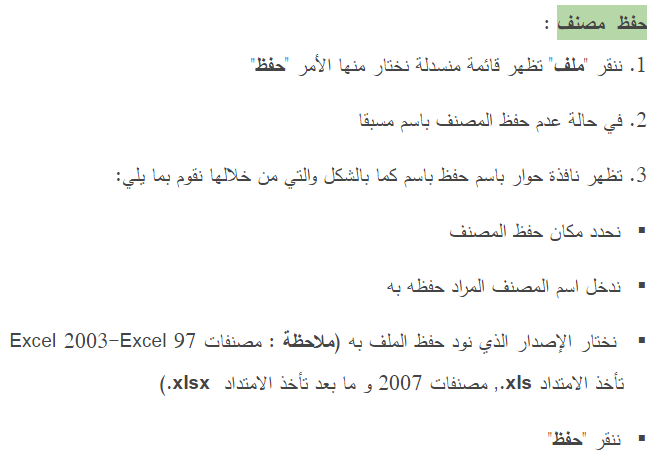 اختصار حفظ المصنف Ctrl+S
اختصار حفظ المصنف Ctrl+S
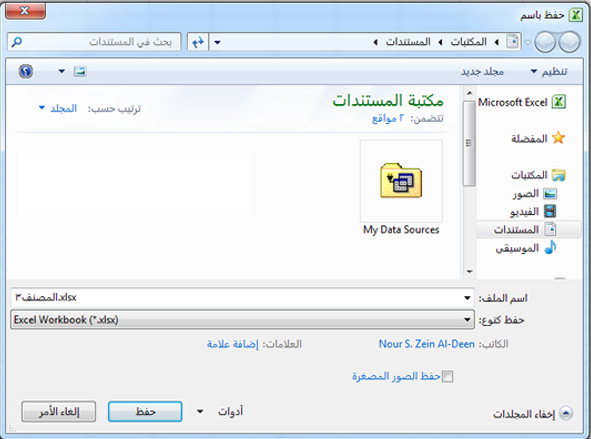 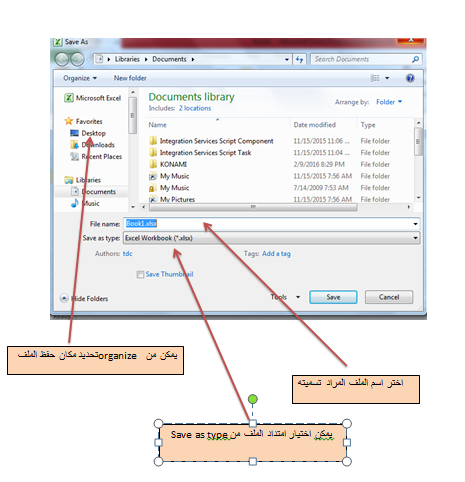 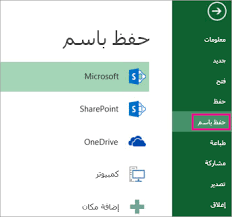 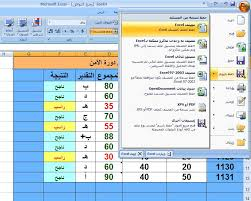 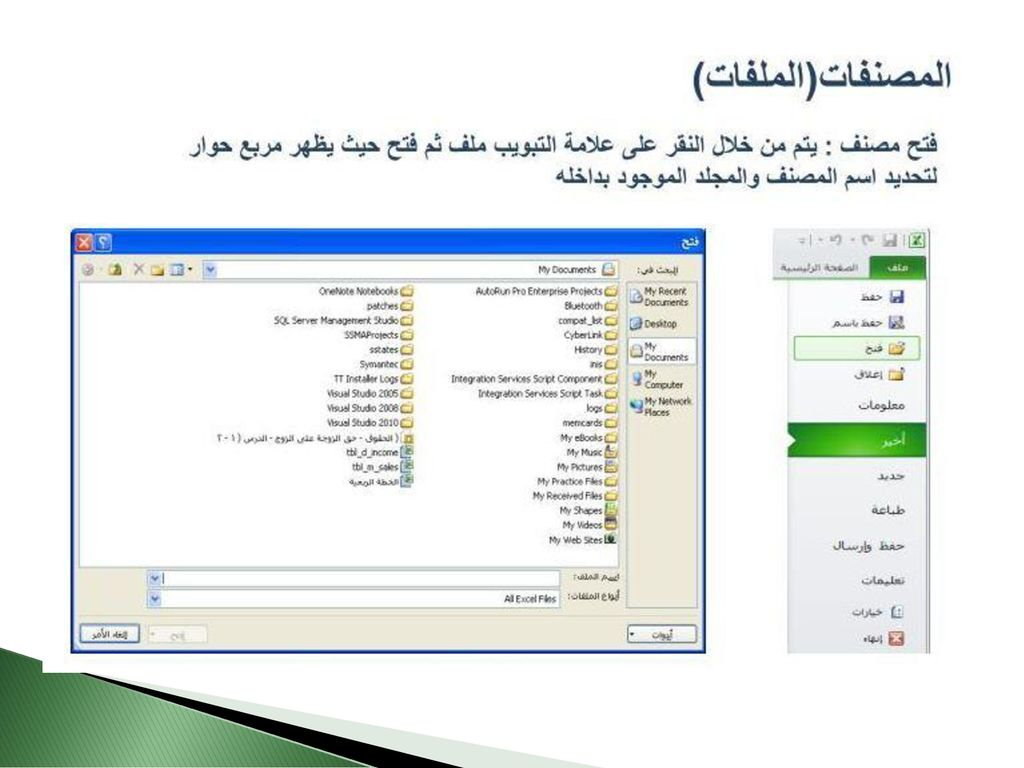 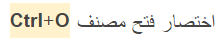 فتح مصنف
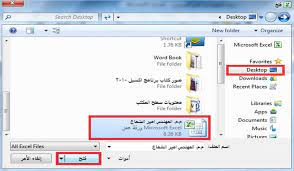 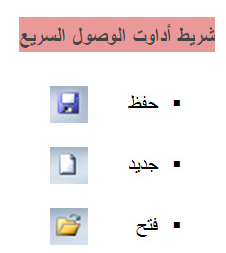 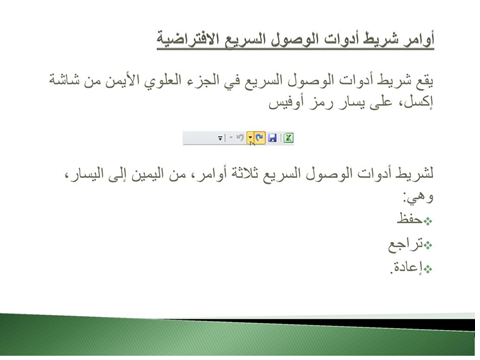 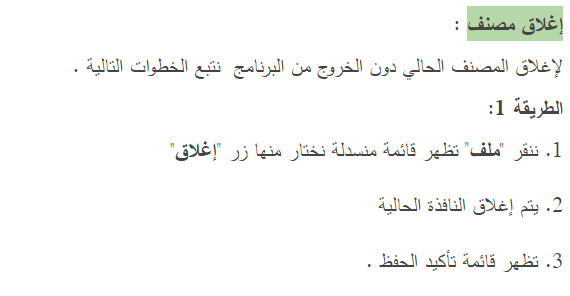 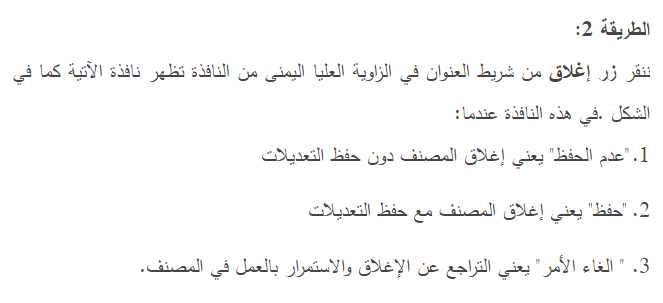 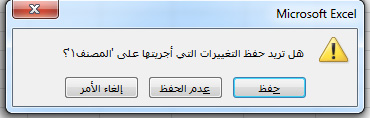 طباعة مصنف
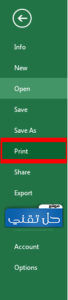 عند تحديد ورقة واحدة أو أكثر ثم النقر فوق 
ملف > طباعة، 
File         print
الطريقة الثانية هي الضغط علي ctrl +p
                  ctrl +f2
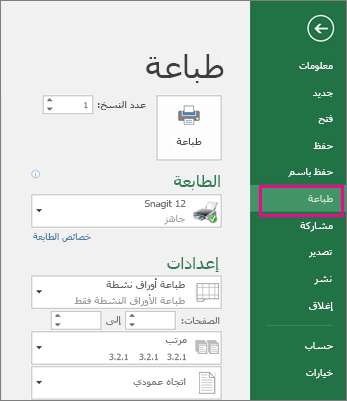 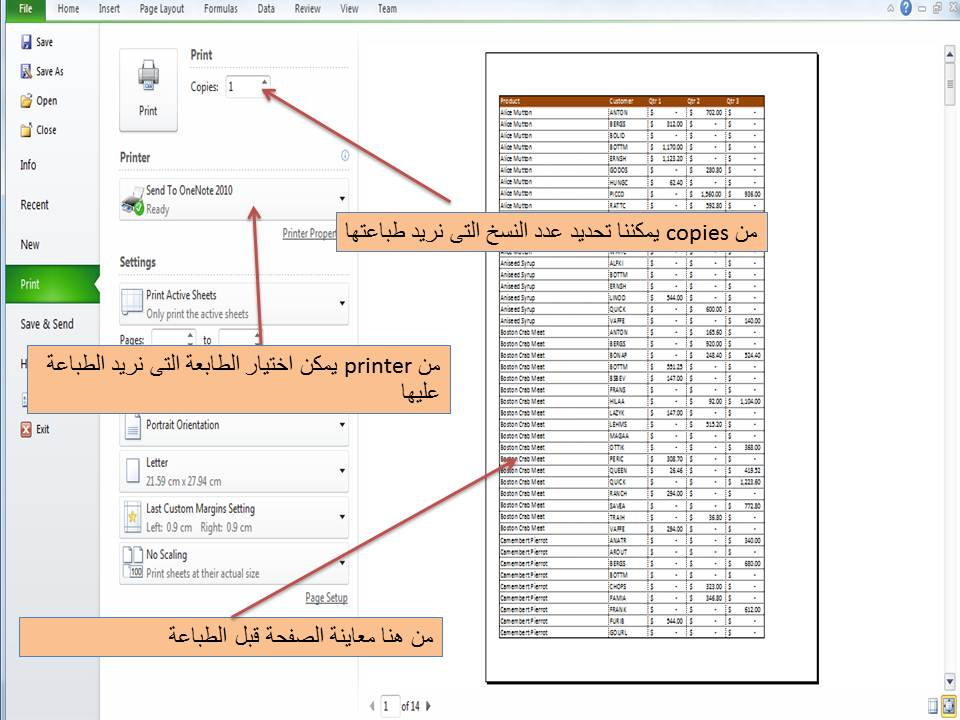